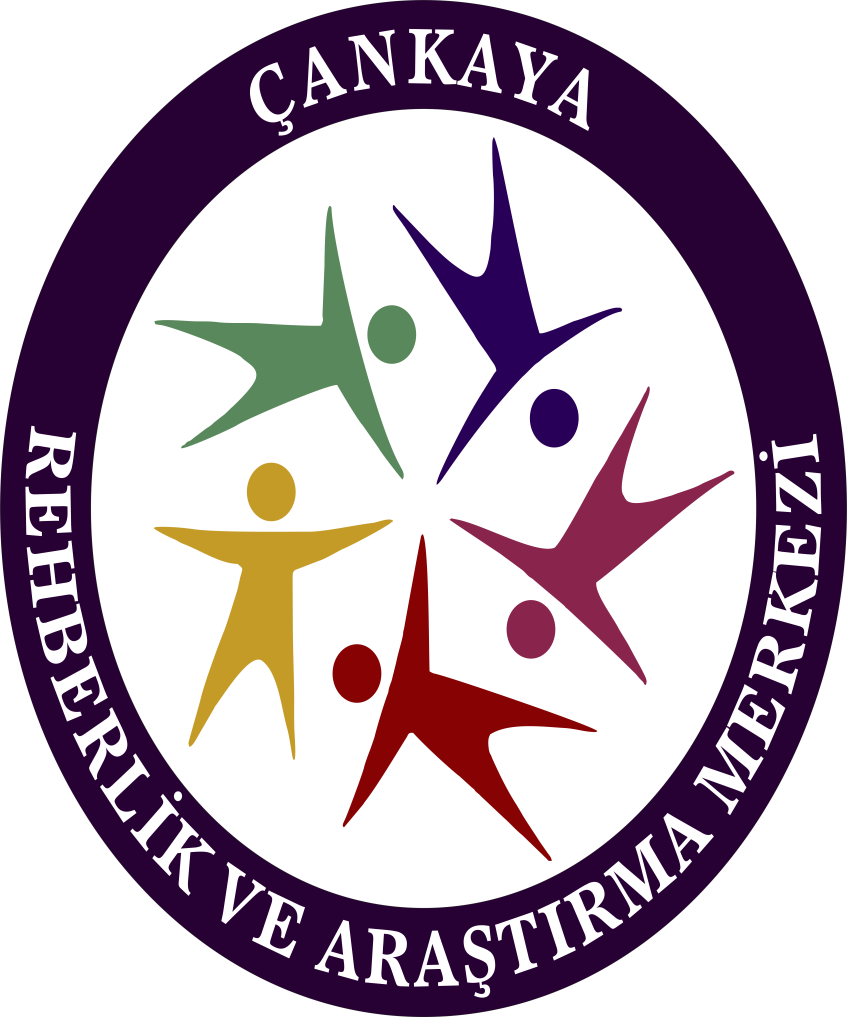 ÇANKAYA REHBERLİK VE ARAŞTIRMA MERKEZİ
AKRAN ZORBALIĞINA MÜDAHALE
ÖĞRETMEN SUNUSU
2022
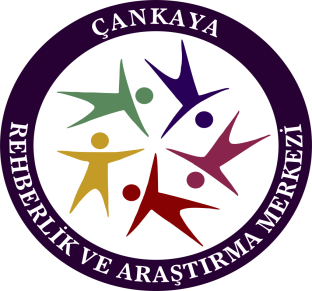 Neler Konuşacağiz ?
Zorbalık Nedir? Ne Değildir? 
	Nurcan ÖZTEKE
Okullarda Zorbalığa Müdahale
	Muharrem ÖZAKSOY
Zorbalık Olaylarında Öğrencilerle ve Ailelerle İletişim
	Nurcan ÖZTEKE
Değişim İçin Neler Yapalım?
Muharrem ÖZAKSOY
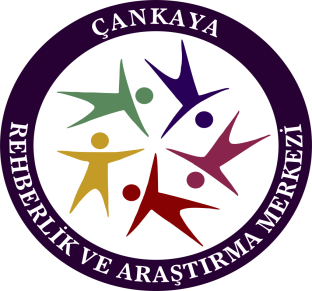 ZORBALIK NEDİR? NE DEĞİLDİR?
[Speaker Notes: 1. Sunumun yapıldığı öğretmen grubuna aşağıda listelenen ve/veya benzer sorular yöneltilerek katılımcıların cevapları ortak bir alana (tahta, pano vb) yazılır. Benzer olanlardan yola çıkılarak genel tanımlara ulaşılmaya çalışılır.  
 Sizce zorbalık nedir?
 Sınıfınızda ya da okulunuzda zorba öğrenciler var mı?
 Zorbalığı saldırganlıktan ayıran şey nedir?
 Zorbalık yalnızca zorbalığa uğrayan çocuğun (mağdurun) sorunu mudur?
 Zorbalık bireysel olarak çözülebilir mi?
2. Slayttaki resimle ilgili olarak bireysel farklılıkların kabulü üzerine konuşulur.

Soruları sorulduktan ve yanıtlar alındıktan sonra “Zorbalığı şiddet içeren diğer davranışlardan ayıran bazı noktalar var. Kavramı tanımak, zorbalıkla mücadele ederken bize yardımcı olacak en önemli başlangıç noktasıdır. Bu yüzden dilerseniz öncelikle kavramın ne olduğunu tanımlamaya çalışalım” diyerek sunuya geçilir.]
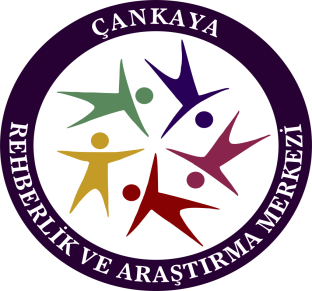 ZORBALIK NEDİR?
Bir ya da birden çok öğrencinin kendilerinden daha güçsüz öğrencileri kasıtlı ve sürekli rahatsız etmesiyle sonuçlanan ve kurbanın kendisini koruyamayacak durumda olduğu bir saldırganlık türüdür (Pişkin, 2002). 

Bir başka tanıma göre;” Zorbalık güçlü durumdaki bir kişi/kişilerin kendi kazançları veya keyifleri için karşı koyma gücü olmayanlara karşı sıkıntı vermek niyeti ile fiziksel, psikolojik, sosyal veya sözel olarak tekrarlanan saldırısıdır.”(Akt: Dölek, Besag 1995) Besag’a göre zorbalık eylemden çok tutumdur.
Çankaya Rehberlik ve Araştırma Merkezi
[Speaker Notes: Alanyazın incelendiğinde zorbalıkla ilgili pek çok tanım olduğu görülmektedir. Ancak bu konuda uzun yıllardır çalışmaları olan Norveçli psikoloji profesörü Dan Olweus’un zorbalık tanımı en geniş kapsamlı ve ayırd edici tanım olarak kabul edilmektedir. Bu tanıma göre bir kişi zaman içerisinde tekrarlanan bir şekilde bir grubun ya da kişinin olumsuz davranışlarına maruz kaldığında ve kendini savunmada güçlük yaşadığında zorbalığa uğruyor demektir (Olweus, 1993).  
Pikas (1989) zorbalık tanımlarını kabul etmekle birlikte zorbalığın bir kişiye karşı bir grup tarafından yapılması durumunda farklı isimlendirilmesini - mobbing önermektedir.]
ZORBALIĞIN 4 YÜZÜ
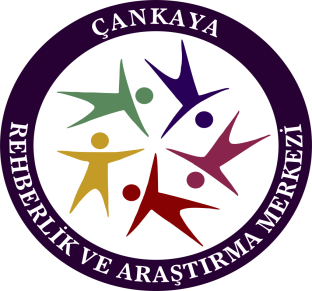 Eylemin bir kez değil uzun süreli olarak uygulanması

Güç eşitsizliği- Güçlünün güçsüze saldırması 

Sözel ,fiziksel ve psikolojik olması 

Saldırının herhangi belli bir nedene bağlı olmaması ve saldırganı tatmin etmesi dışında elde edilen bir şeyin olmaması
Çankaya Rehberlik ve Araştırma Merkezi
[Speaker Notes: Olweus zorbalığı, herhangi bir kışkırtma olmaksızın saldırganlığın proaktif (mevcut koşulların seyrini değiştirmek için inisiyatif kullanmak) bir türü olarak ele almaktadır ve bu tanımda 3 önemli bileşen karşımıza çıkar:
1-Zorbalık, istenmeyen olumsuz saldırgan eylemleri içerir.
2-Zaman içerisinde tekrarlanan bir davranış şeklidir.
3-Zorbalıkta bir güç ve dayanıklılık asimetrisi (dengesizliği) söz konusudur.

Güç dengesizliğiyle ilgili vurgu bu konuda çok önemlidir. Güç dengesizliği fiziksel, psikolojik ya da farklı şekillerde kendini gösterebilir.]
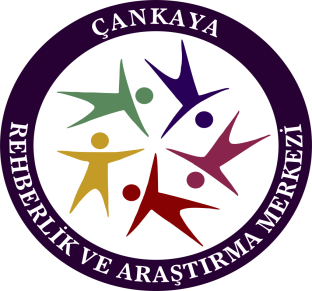 SALDIRGANLIK-ŞİDDET ve ZORBALIK İLİŞKİSİ
Çankaya Rehberlik ve Araştırma Merkezi
[Speaker Notes: 1. Olweus’a (1999) göre şiddet, bir kimsenin fiziksel olarak ya da herhangi bir nesne kullanarak, diğer bir bireyi ciddi biçimde yaralaması ya da zarar vermesidir. Aslında şiddet de bir saldırganlık biçimi olmakla birlikte, temel özelliği “fiziksel gücün kullanımına” dayalı olmasıdır. 
Şiddetin zorbalık ve saldırganlıkla benzeşen yönlerinin yanı sıra kendine özgü özellikleri de bulunmaktadır. 
2. Saldırganlık, şiddet ve zorbalık arasındaki bu ilişki yukarıdaki şekilde yer almaktadır. 
3. Fiziksel veya ruhsal olarak iki eşit güçte çocuğun kavga etmesi veya münakaşası -saldırganca davranış olmakla birlikte-zorbalık kapsamına girmemektedir.]
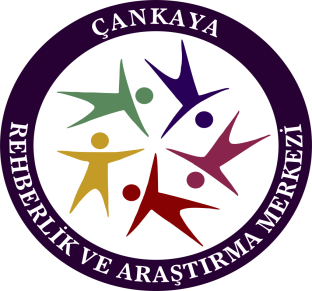 AKRAN BASKISI
Akran Baskısı nedir?
Akran baskısı en çok ergenlikte görülür
Akran baskısı negatif ya da pozitif yönde olabilir
Çankaya Rehberlik ve Araştırma Merkezi
[Speaker Notes: Akran baskısı kişinin, yaşıtları tarafından kendilerine benzer şekilde davranması için zorlanmasıdır. Akran baskısında kişi, davranış, değer ve inançlarını grubun normlarına uygun şekilde değiştirmesi için etkilenmeye çalışılır ya da buna zorlanır. Kişi, grup tarafından dışlanmamak, onay almak, gruba aidiyet hissetmek ya da alay edilmemek için akran baskısına boyun eğer.]
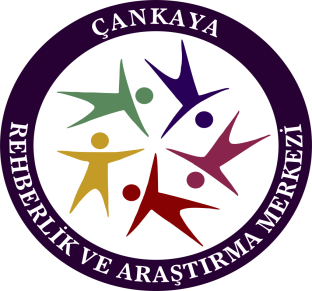 AKRAN ÇATIŞMASI
Akran Çatışması nedir?
Hangi yaş dönemlerinde ne türçatışmalar yaşanıyor?
Çatışmayla zorbalık nasıl ayırt edilir?
Çankaya Rehberlik ve Araştırma Merkezi
[Speaker Notes: Çocuklar, sosyalleşmenin gerçek anlamda başladığı ilkokul öncesi dönemde daha çok oyun malzemeleri, materyal, arkadaş ve öğretmen ilgisini paylaşmada sorun yaşarlar. İlkokul çağındaysa grup içinde kabul görme, başarı, liderlik ve en sevdiği arkadaşını paylaşma gibi konularda anlaşamazlar

Öncelikle zorbalıkta taraflar arasında bir güç dengesizliği olur. Ayrıca çatışmalar anlık anlaşmazlıklardan kaynaklanır; zorbalıkta ise süreklilik söz konusu. Çatışmada iki taraf da birbirine tepki verir. Zorbalıkta ise bir tarafın üstünde baskı kurulur. Çatışmada taraflar sorunu çözmek için çaba harcar ve yaşananlardan dolayı pişmanlık duyarlar. Zorbalıkta ise kişi sorunu çözmek için çaba harcamadığı gibi yaptıklarından da hiçbir pişmanlık duymaz.]
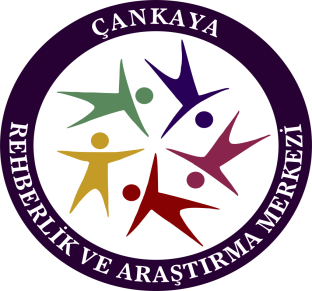 ZORBALIĞIN AYIRT EDİCİ ÖZELLİKLERİ
Kasıtlı olarak zarar verme amacı güden saldırgan davranışlar olması,

Süreklilik özelliği taşıması,

Zorba ve kurban  arasında güç dengesinin eşit olmaması,

Tek kişi veya grup tarafından uygulanması,

Savunma becerisi olmayan bir kişiye karşı yapılması.
Çankaya Rehberlik ve Araştırma Merkezi
[Speaker Notes: 1. Tüm bu tanımların ışığında öğretmenlerden aşagıda belirtilen ve benzer oluşturulabilecek sorular üzerinde yeniden düşünmeleri istenir:
 Okulunuzda ya da Sınıfınızda Zorba Öğrenciler Var Mı?
 Sizin Zorbalık Olarak Nitelediğiniz Davranışlar Gerçekten Zorbalık Kategorisine Giriyor Mu?
 Yukarıda Bahsedilen Çerçevede Şimdiye Dek Fark Etmediğiniz Ya Da Görmezden Geldiğiniz Zorbaca Davranışlar Oldu Mu?

2. Öğrencilerin gelişim dönemi özelliklerine, sınıf yönetimine, okul iklimine ya da bireysel faktörlere bağlı olarak sınıfta ya da okulda ortaya çıkan istenmeyen davranışların tümünü zorbalık olarak adlandırmamız mümkün değildir. Benzer şekilde, istenmeyen davranışlar tanımlanırken ve bu davranışlarla çalışılırken de zorbalığın ayırt edici özelliklerini içeren davranışları zorbalık kategorisinde değerlendirmek, sorunun doğru bir şekilde çözümlenmesi için çok önemlidir.]
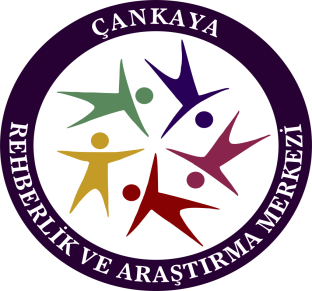 ZORBALIK TÜRLERİ
Aktif/Doğrudan Zorbalık – 
Fiziksel ve sözel saldırı davranışları

Pasif/Dolaylı Zorbalık – 
Kasıtlı yalnız bırakma, 
sosyal ortamlardan yalıtım


Siber Zorbalık
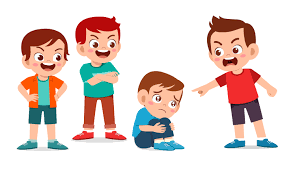 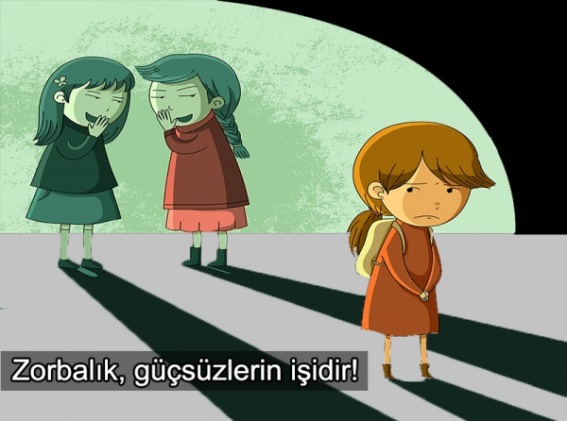 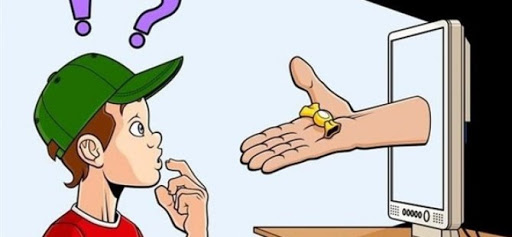 Çankaya Rehberlik ve Araştırma Merkezi
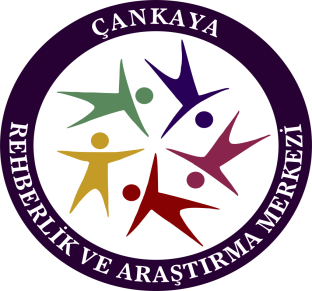 Çankaya Rehberlik ve Araştırma Merkezi
[Speaker Notes: Yukarıda yer alan davranış kategorileri sadece belirtilen davranışlarla sınırlı değildir; söz konusu zorbalık davranışlarına yönelik fikir vermesi adına bu tablodan  yararlanılabilir. Bu davranış biçimleri farklı yaş ve gelişim düzeylerinde oldukça farklılık/çeşitlilik gösterebilmektedir. 
Zorba erkek çocuklar daha çok  fiziksel şiddet veya tehdit kullanırken; kızlar dedikodu, alay etme, sosyal dışlama gibi dolaylı yolları kullanmaktadırlar.
Erkekler çeşitli sınıflardan hem kız hem de erkek öğrencilere  yönelik zorbaca davranış gösterdikleri halde kızlar daha çok kendi sınıflarındaki veya yaşlarındaki kızları kurban olarak seçmektedirler.]
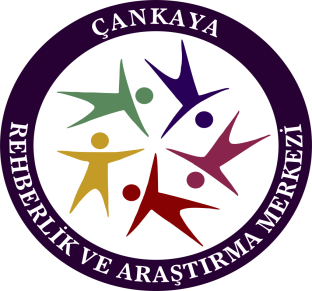 ZORBALIK: TARAFLARI OLAN BİR SORUN
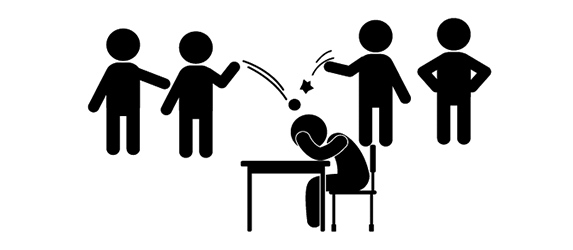 Zorbalar

Mağdurlar

Hem Zorba Hem de Mağdur Olanlar

Seyirciler
Çankaya Rehberlik ve Araştırma Merkezi
[Speaker Notes: Zorbalık, yalnızca zorbalığa uğrayan kişinin sorunu değildir. Zorbaların zorbalık davranışları mağdura zarar vermeye odaklı iken akranlarının ya da diğer çocukların mağduru korumadaki başarısızlığı zorbanın eylemlerini pekiştirmektedir (Hanish ve Guerra, 2000). Mağdurlar, zorbalardan gördüğü fiziksel, sözel veya ilişkisel kötü muamele sonucunda çevrelerinden gün geçtikçe biraz daha izole olmaktadırlar. Zorbalar ise kurbanlarını yıpratmak için olumsuz davranışlar sergileyerek kendilerini daha güçlü hissetmekte ve tümüyle bu şekilde davranmaya yönelmektedirler. Dolayısıyla zorbalar, arkadaşlarıyla olumlu sosyal davranış içine girme çabası göstermemektedirler. Böylelikle zorbalıkta hem zorbalar hem de mağdurlar zarar görmektedir (Uysal ve Dinçer, 2012).]
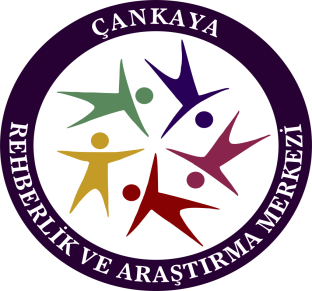 ZORBALIK OLAYLARINA KARIŞAN ÖĞRENCİLER
Zorbalar: Kendilerinden daha güçsüz olan öğrencilere zorbaca davrananlar.
Mağdurlar: Kendilerinden daha güçlü öğrencilerin zorbalıklarına uğrayanlar.
Hem Zorba Hem de Mağdur Olanlar: Zaman zaman zorbalık yapan, bazen de başkalarının zorbalığına uğrayanlar.
Seyirciler: Sadece pasif olarak akran zorbalığına tanık olmayan aynı zamanda zorbalıkta aktif rol oynayan gruptur.
Çankaya Rehberlik ve Araştırma Merkezi
[Speaker Notes: 1. ZORBA;  heyecan, statü, maddi kazanç için veya grup süreci olarak ihtiyaçlarını karşılamak için başkalarının ihtiyaç ve haklarını dikkate almadan başka kişilere zarar veren davranışlarda bulunan kişi veya grup olarak,
2. MAĞDUR ise; başkalarının davranışlarından zarar gören ve  zarar veren bu davranışlara karşı koyacak veya durduracak beceri, statü veya kaynaklara sahip olmayan kişi veya grup olarak tanımlamaktadırlar. 
3. SEYİRCİLER: Bu grubun ne zorba ne de kurban olan % 70-80’lik bölümü seyirciler olarak adlandırılır. Bunlar zorbalığa tanıklık eder ve kurbanın çaresizlik duygusunu paylaşırlar. Kurbanın kendine güveninin azlığı açıkça görülebilirken seyircilerde bu durumun üstü kapalıdır. (Carney, 2000). Diğer yandan ise bunlar, kimi zaman zorbalığa karşı kayıtsız kalıp zorbaya koro olarak hizmet ederler (Juvonen, 2003; Akt: Kartal ve Bilgin, 2007).]
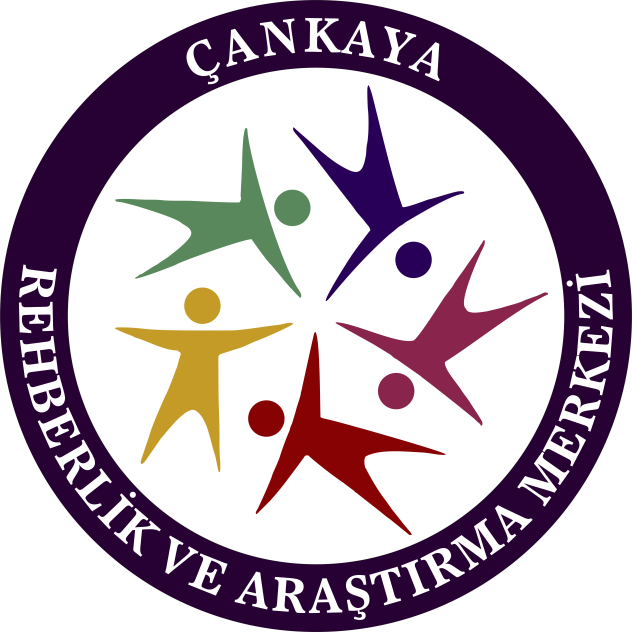 ZORBA        ve MAĞDURLARIN ÖZELLİKLERİ
Çankaya Rehberlik ve Araştırma Merkezi
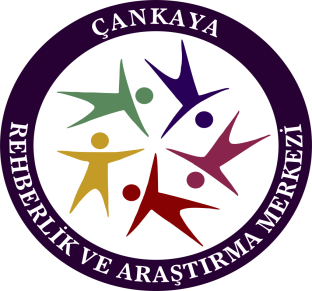 ZORBA VE MAĞDURLARIN ÖZELLİKLERİ
ZORBALARIN EN ÖNEMLİ ÖZELLİKLERİ;

Dürtülerini kontrol edememek 
  (tepkisellik, kolay öfkelenme gibi)

Empati becerisinin düşük olması

Problem çözme becerilerinin zayıf olması
Çankaya Rehberlik ve Araştırma Merkezi
[Speaker Notes: ZORBALARIN DİĞER ÖZELLİKLERİ
1. Evde az zaman geçirir, aile içinde olumlu etkileşimi azdır. 
2.Güvenli, hazırcevap,dalgacı ve alaycıdır. İletişimde başarılıdır. Başı otorite ile derde düştüğünde 
kurtulmayı bilir. 
3. Kendi sosyal idealine uygun olan baskın ve güçlü bireylere uyma gösterir,yaşıtlarınca “kabul gören maço” imajı taşır . 
4. Kaygı düzeyi düşüktür; Nadiren endişeli zorbalar da kaygı görülebilir. 
5. Güce dayalı benlik algısına sahiptir; kendisini sert, başarılı ve becerikli görür;tatminsizlik duymaz. Kendisini okulda aldığı notlara göre daha akıllı bulur; güvenli, dışa dönük ve rahattır. 
6.Baş etme becerileri yüksektir, bağımsızdır ve kendini güvenle ortaya koyabilir. 
7. Mağdurun cezayı hak ettiğine inanır.
8. Sosyal yönden cüretli olarak tanımlanır.]
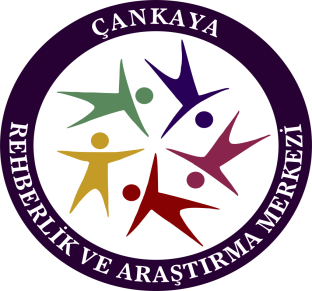 ZORBA VE MAĞDURLARIN ÖZELLİKLERİ
MAĞDURLARIN EN ÖNEMLİ ÖZELLİKLERİ
 Hayır diyememe

Sosyal ve iletişim becerilerinde zayıflık

Zorbalığı hak ettiğine inanma

Tehdite karşı duyarlı-açık olma
Çankaya Rehberlik ve Araştırma Merkezi
[Speaker Notes: MAĞDURLARIN DİĞER ÖZELLİKLERİ
1. Ev yaşamından hoşlanır ,ailesi ile yakın ilişki  içindedir.   	 	 	 
2. Çekingen,içedönük, endişeli ve pasiftir. Başkalarına az ilgi gösterir ve iletişim becerileri zayıftır.  	 	 	 
3.Sosyal olarak duyarsızdır, obsesif davranışlar gösterir; sosyal becerileri etkili değildir; uyma isteği ve yeteneği zayıftır; kolay boyun eğer.  
4. Uyum zorlukları, etkili olamama, depresyon, etkili olamama gibi kaygı sorunları vardır.  
5. Aşağılık duygusu vardır. Kendine saygısı ortalamanın altındadır;kendisini zihinsel yetenek ve çekicilikte yetersiz görür. Kendisini eleştirici, 
soğuk ve bağlantısız bulur. 	  
6. Bazı sorunlarla tek başına baş edemeyeceğine inanır ve yaşıtlarından yardım isteyemez; kendini çaresiz ve etkisiz hisseder. 
7. Zorbalığı hak ettiğini sanır. 
8. Tehdite karşı duyarlı olarak tanımlanır.]
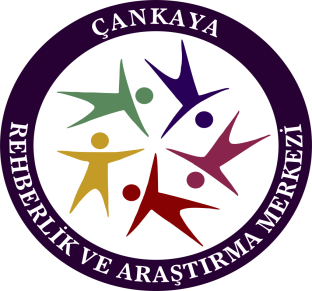 SEYİRCİLER
Zorba genellikle  tek başına davransa da, davranışları bir şekilde başkaları tarafından da izlenmektedir.

Eğer seyredenler zorbayı destekler veya engellemezse; pasif bir şekilde olsa bile bu davranış bütün grup tarafından sahiplenilmiş olur. 

Grubun gücü bu davranışı durdurmak için kullanılabilir.
Çankaya Rehberlik ve Araştırma Merkezi
[Speaker Notes: Zorba genellikle  tek başına davransa da , davranışları bir şekilde başkaları tarafından da izlenmektedir 
Zorbalık, sessizlikten beslenir. Eğer seyredenler zorbayı destekler veya engellemezse, pasif bir şekilde olsa bile bu davranış bütün grup tarafından sahiplenilmiş olur. 
Grubun gücü bu davranışı durdurmak için kullanılabilir.
Olweus’un 2012-2013 yılları arasında 300.000 öğrenciyle yürüttüğü Olweus Zorbalığı Önleme Programı araştırması; çocukların pek çoğunun zorbalık yapmadığını, zorbalıktan hoşlanmadığını, zorbalığa uğrayanlar adına kendilerini kötü hissettiğini ortaya koymuştur. Yine aynı araştırma 3-12. sınıf arasındaki öğrencilerin %80’inin hiç zorbalığa uğramadığını göstermiştir. Olweus araştırması raporu aynı zamanda öğrencilerin büyük bir kısmının zorbalığı onaylamadığını, kızların % 90’ından ve erkeklerin %74’ünden fazlası zorbalığa uğrayan öğrenciler için üzüldüğünü ve kurbana yakınlık duyduklarını ortaya çıkartmıştır. Aynı araştırma lise öğrencilerinin kızlardan %10’unun, erkeklerden %15inin, zorbalığa maruz kaldıklarınıda öğretmenlerine ya da okuldaki başka bir yetişkine söylediklerini yani araştırmaya katılan birçok lise öğrencisinin, okuldaki yetişkinlerin zorba davranışları önlemek için “hemen hemen hiçbir şey” yapmadığını ya da “çok az şey” yaptığını ortaya koymuştur.
 Zorba, mağdur ve seyirciler arasındaki etkileşimi inceleyen bir araştırma olmamakla birlikte, seyircilerin zorbalık anında mağduru savunmasının zorbayı davranışlarından vazgeçirdiği gözlenmiştir.
 Zorbaca davranışlardan seyirciler de olumsuz etkilenirler; kızgınlık, intikam hissi ve çaresizlik duygularını yaşarlar. Geceleri kabus görüp, bir gün mağdur olmaktan korkarlar. Çoğu olayı durdurmadıkları için suçluluk hisseder, fakat mağdura nasıl yardım edeceklerini bilemezler]
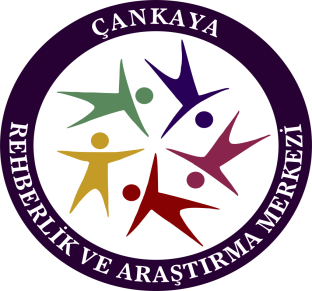 SİBER ZORBALIK
Bir birey veya grubun bilgi ve iletişim teknolojilerini kullanarak diğer bireylere zarar vermek amacıyla yaptığı, kötü niyetli ve tekrarlanabilen davranışlarıdır.
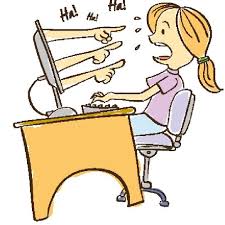 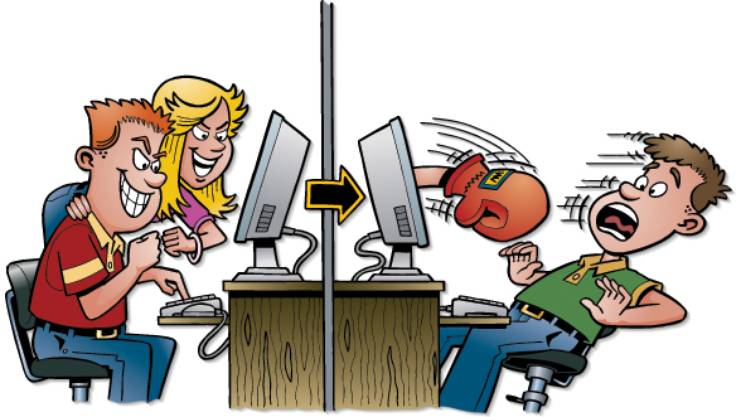 Çankaya Rehberlik ve Araştırma Merkezi
[Speaker Notes: Siber Zorbalık ile ilgili ayrıntılı bilgi alma ve konu ile ilgili gerekli bilgilendirme çalışmalarını yapma amacıyla Çankaya Rehberlik ve Araştırma Merkezi tarafından hazırlanan “Siber Zorbalık” sunusundan yararlanılabilir.]
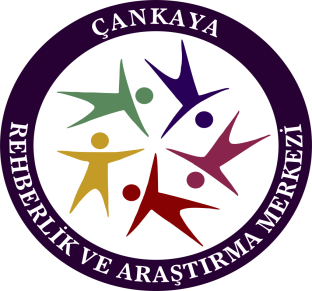 SİBER ZORBALIK
Siber zorbalığın diğer zorbalık türlerinden bir farkı vardır. Davranış tekrarlanmasa bile zarar verme amacı taşıdığı için zorbalık olarak adlandırılır. 

İnternet ortamında kişiye özel rahatsız edici mesajlar atma 

İnternet ortamında kişiyi küçük düşürücü, inciten paylaşımlarda bulunma (sosyal medya grupları…)

Kişinin e-posta, sosyal medya hesaplarının şifrelerini ele geçirip başkalarıyla paylaşma, kişi adına başkalarına mesaj gönderme

Başkalarına ait bilgileri internet ortamında izinsiz kullanma vb.
Çankaya Rehberlik ve Araştırma Merkezi
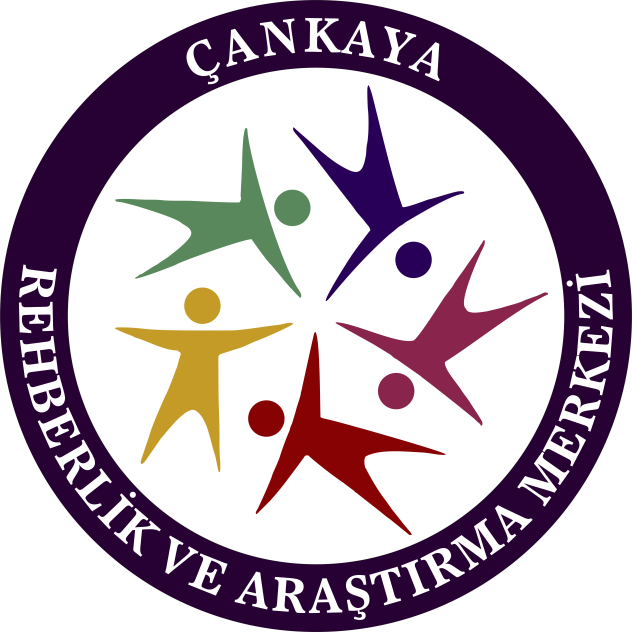 ZORBALIK DAVRANIŞININ SONUÇLARI NELER OLABİLİR?
Çankaya Rehberlik ve Araştırma Merkezi
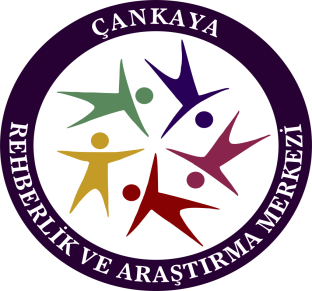 ZORBALIĞI TESPİT ETMEK
Gözlem
Görüşme (Öğrencilerle-Ailelerle yapılan görüşmelerdeki ipuçları)
Bireyi Tanıma Teknikleri (Sosyometri, Kimdir bu vb.)
Zorbalık Davranışına İşaret Eden Krizler
Akademik Durum
Devamsızlık Takibi
Çankaya Rehberlik ve Araştırma Merkezi
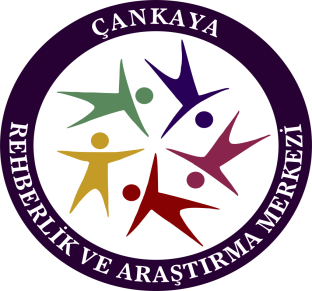 ZORBALIK DAVRANIŞININ SONUÇLARI
Yapılan araştırmalar zorbalığa uğrama yaşının küçülmeye başlamasıyla birlikte etkilerinin arttığı yönündedir.

Zorbalık Davranışına Maruz Kalan Çocuklar,

Benlik saygısını yitirebilirler ve bunu geri kazanmaları yıllarca sürebilir.
Kendine ve diğerlerine olan güvenlerini yitirebilirler.
Arkadaşlarından soyutlanabilir ve yalnız kalabilirler.
Depresyona girebilirler.
Devamsızlıkları artabilir ya da okulu terk edebilirler.
Öfkelerini başka çocuklara yönlendirebilirler.
Çankaya Rehberlik ve Araştırma Merkezi
[Speaker Notes: Olweusun 1993de tamamladığı bir araştırmaya göre ;
 6 - 9. sınıflarda zorbalığa maruz kalmış erkek çocukların 23 yaşına geldiklerinde pek çok bakımdan normal genç yetişkinler haline gelebildikleri gözlenmiştir. Bu genç erkeklerin okul sonrasında fiziksel ve sosyal çevrelerini seçme özgürlüğüne sahip olmalarının bu sonucu doğurduğu düşünülmektedir. Öte yanda çocukluğunda zorbalığa maruz kalmış genç yetişkinlerin zorbalığa uğramamış yaşıtlarına göre daha düşük kendine güvene sahip oldukları ve depresyona girme ihtimallerinin daha yüksek olduğu bulunmuştur. Bulgular sürekli zorbalığa maruz kalma durumunun mağdurlarda kalıcı yaralar açabileceğini göstermektedir (Olweus,1995:33)	
 Altı ve dokuzuncu sınıflar da kronik zorba olarak karakterize edilen çocukların ise % 60ının 24 yaşına geldiklerinde en az bir kez başlarının derde girip, polis kayıtlarında yer aldıkları görülmüştür. Bu oran kontrol grubundaki  (çocukluklarında ne zorba ne de mağdur olmayan) kişilerde %10dur. Böylece genç yetişkinler olarak zorba çocukların,  resmi suç kayıtlarından da anlaşılacağı gibi, suçluluğa yatkınlığı artmaktadır. Ayrıca zorba çocukların yetişkinliklerinde zorba anne-baba oldukları , çocuklarına ve eşlerine de zorbaca davranışlarda bulundukları ve alkolizme eğilimlerinin yüksek olduğu gözlenmektedir (Olweus,1995:36)]
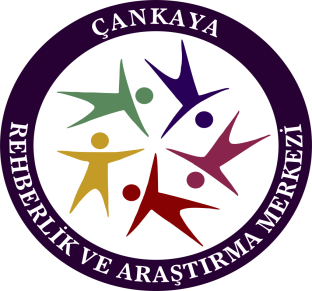 ZORBALIK DAVRANIŞININ SONUÇLARI
Zorbalık yapan çocuklar,

 Yardım edilmezse ileriki yıllarda da başkalarının üzerindeki güçlerini kötüye kullanmaya devam eder ve başkaları için bir tehdit oluşturabilirler.
 Soyutlanabilir ve yalnız kalabilirler.
 Başkalarıyla işbirliğinin yarattığı mutluluk, manevi tatmin gibi olumlu duygulardan yoksun kalabilirler.
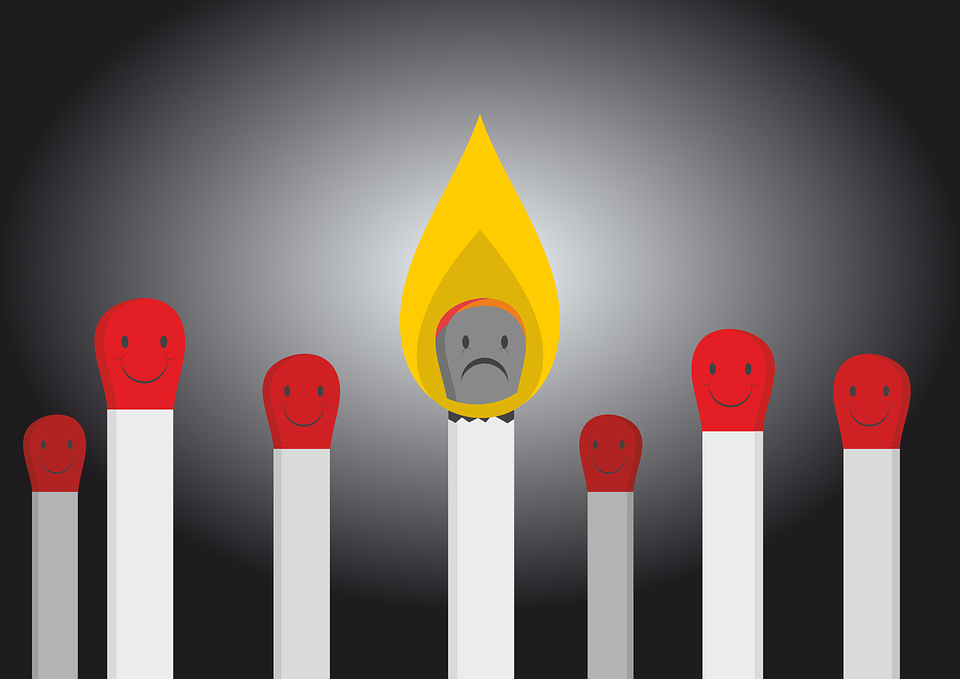 Çankaya Rehberlik ve Araştırma Merkezi
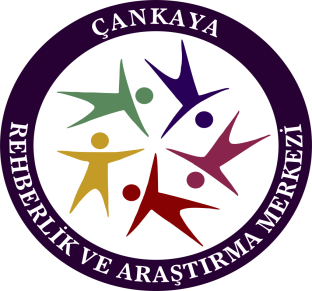 ZORBALIK DAVRANIŞININ SONUÇLARI
Zorbalık davranışlarına şahit olan çocuklar,

 Kendilerini güvende hissetmeyebilirler.

 Kendilerini savunmak için sürekli tetik içinde bekleyebilirler.

 Etraflarında olup biten şiddet davranışlarından dolayı mutsuzluk, üzüntü, korku, umutsuzluk gibi olumsuz duygulara sahip olabilirler.
Çankaya Rehberlik ve Araştırma Merkezi
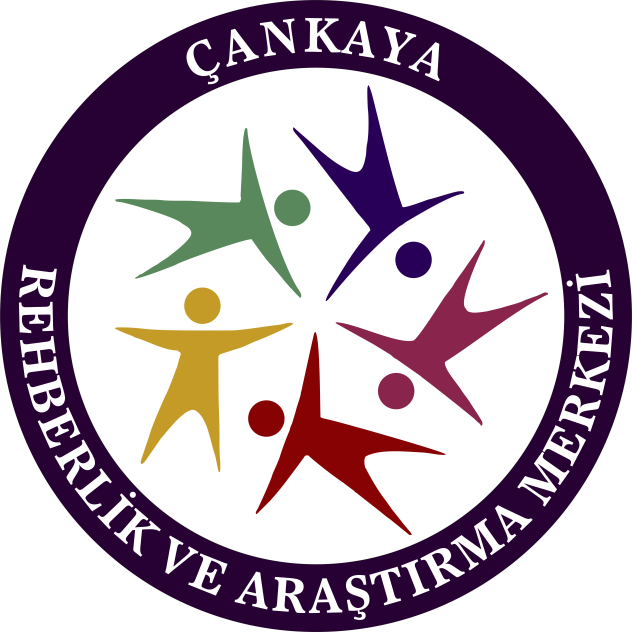 OKULLARDA ZORBALIĞA MÜDAHALE
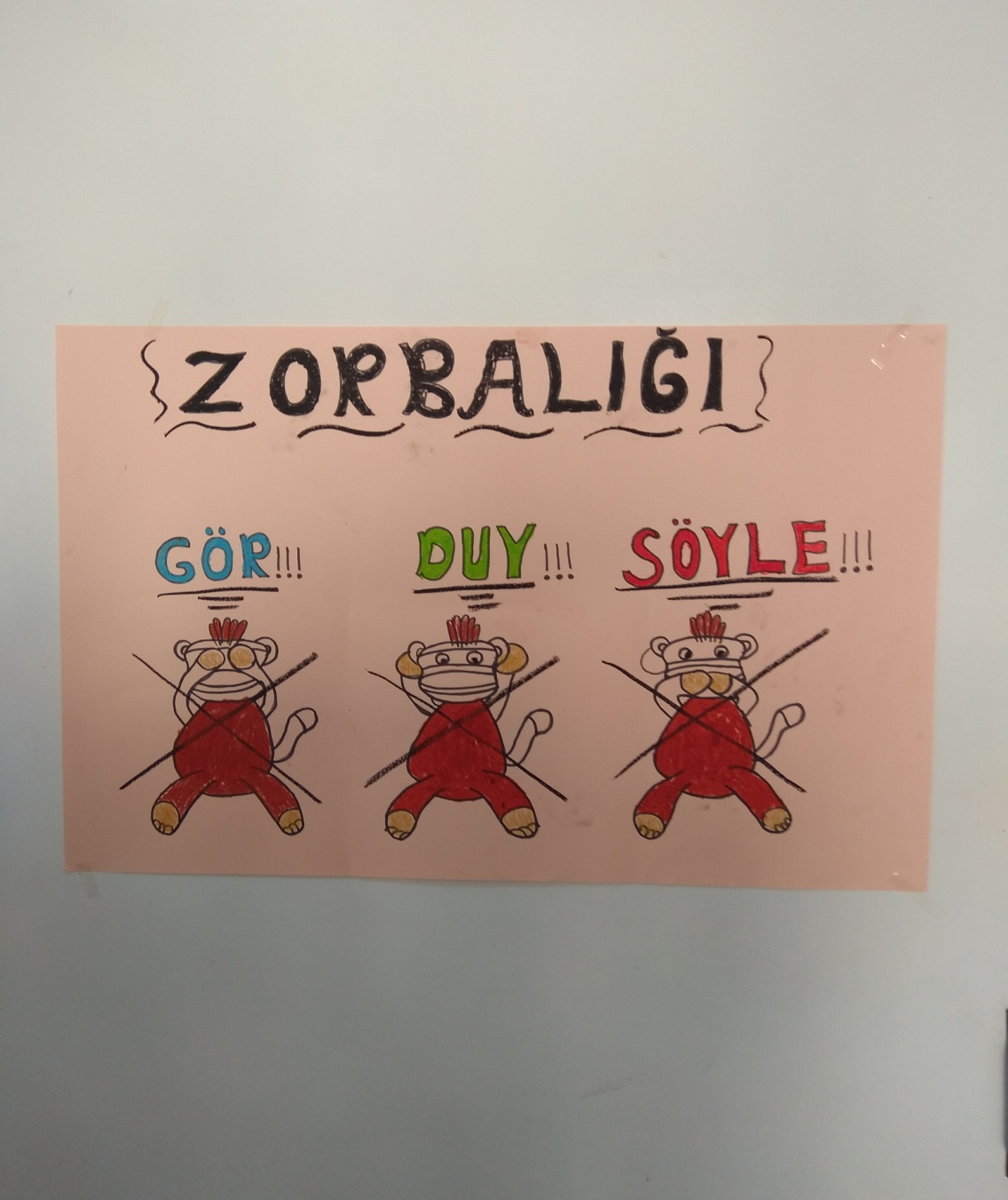 Çankaya Rehberlik ve Araştırma Merkezi
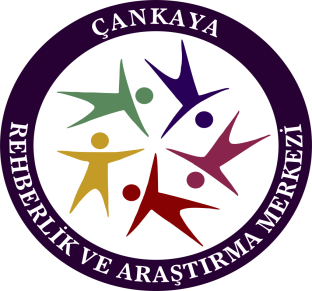 OKULLARDA ZORBALIĞI ÖNLEMEK İÇİN YAPILAN ÇALIŞMALARIN AMACI
Zorbaca davranışları önleme

Varolan zorbaca davranışlara müdahale etme ve durdurma

Zorbaca davranışa karışan zorba ve kurban çocukları iyileştirme çalışmaları
Çankaya Rehberlik ve Araştırma Merkezi
[Speaker Notes: Önleme Çalışmaları: Öğretmen, okul personeli ve veli eğitimleri, öğrencilere yönelik sınıf çalışmaları ve grup rehberliği etkinlikleri, okul web sitesinin kullanımı, okul panolarının kullanımı, afiş ve broşür hazırlıkları, toplantı,seminer ve küçük grup çalışmaları vb. şeklinde yapılabilir.
 Müdahale Etme ve Durdurma: Yerinde ve zamanında müdahale esas alınarak hem zorba, hem mağdur hem de seyirciler ile yapılacak birebir görüşme ve bilgilendirme (Bilgilendirme kapsamında zorbalığın boyutuna bağlı olarak Öğrenci Davranışlarını Değerlendirme Kurulu, Öğrenci Disiplin Kurulu gibi kurullarda davranışlarının karşılığı olan yaptırımlar ve yasal olarak suç sayılabilecek davranışlar  konusunda ayrıntılı bilgilendirme),bunun yanı sıra ilgili aileler ile yapılacak görüşme-bilgilendirme, gerek duyulduğu durumlarda ilgili kurum ve kuruluşlara yönlendirme çalışmaları yapılır.
 İyileştirme Çalışmaları: Önleme ve müdahale süreçleriyle ilişkili, aslında birbirini doğrudan etkileyen bu basamakta amaç mağdur ve zorbanın davranışları üzerinde çalışılması, mağdura yönelik gerekli güçlendirme çalışmalarının planlanması, destek alınıyorsa gerekli izleme ve takip çalışmalarının yapılmasıdır.]
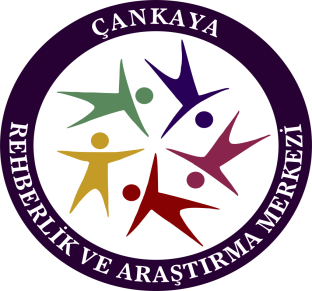 GÜVENLİ OKUL
Güvenli bir okul, eğitim-öğretim faaliyetlerinin korkudan, şiddetten ve endişeden arınmış, keyifli bir ortamda gerçekleştirilebileceği bir mekandır.  

Böyle bir ortam, her öğrencinin kendisini özen görmekte ve kabul edilmiş hissettiği bir eğitim iklimi sağlar. 

Güven ortamı oluşmuş okul; zorbalıktan uzak, davranış beklentilerinin açık bir şekilde ifade edildiği ve destekleyici ve özenli bir şekilde uygulandığı bir yerdir (Mabie, 2003).
Çankaya Rehberlik ve Araştırma Merkezi
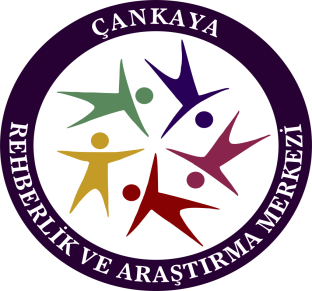 GÜVENLİ OKUL
Güvenli bir okul, eğitim-öğretimin korkudan, şiddetten ve kaygıdan uzak, hoş bir ortamda gerçekleştirilebileceği bir yerdir.

Güven ortamı oluşmuş okul; zorbalıktan uzak, davranış beklentilerinin açık bir şekilde iletildiği ve destekleyici ve özenli bir şekilde uygulandığı bir yerdir.

Böyle bir ortam, her öğrenci için özen ve kabul duygusunun hakim olduğu eğitimsel bir iklim sağlar.
Çankaya Rehberlik ve Araştırma Merkezi
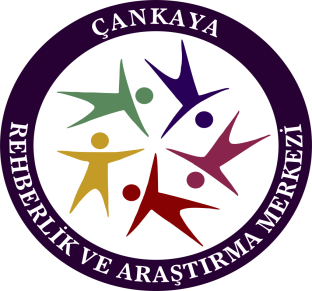 NEDEN GÜVENLİ OKUL ?
Eğitim etkinliklerinde amaca ulaşabilmek için olumlu ve güvenli bir  okul ortamının yaratılması gerekir.

Olumlu okul ve sınıf ortamı, olumsuz öğrenci davranışlarının olmadığı, öğrencilerin kendilerini rahat ve güvende hissederek ilgi ve dikkatlerini eğitim etkinlikleri ve sosyal etkinliklere yönelttiği ortamdır. 

Okulda ve sınıfta eğitim öğretim etkinlikleri ve sosyal etkinlikleri engelleyen her türlü davranış olumsuz davranıştır.
Çankaya Rehberlik ve Araştırma Merkezi
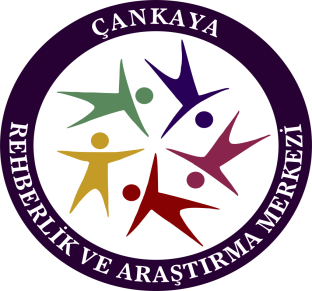 Öğrenmede güvenli ve düzenli bir ortam önemlidir. 
  
  Hepimiz bir yerdeki kuralları ve bizden ne beklendiğini bildiğimizde kendimizi rahat hissederiz. 
 
                                   Öğrenciler de…
Çankaya Rehberlik ve Araştırma Merkezi
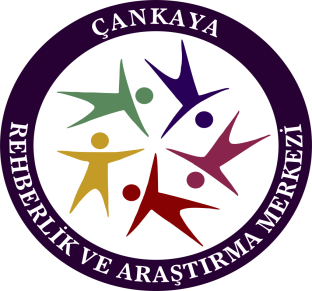 GÜVENLİ OKUL İKLİMİ YARATMAYA YÖNELİK ÖNERİLER
Okul genelinde belli bir disiplin anlayışı (yaklaşımı) benimsenmeli, ortak bir amaç üzerinde uzlaşılmalı ve bu amaç herkes tarafından paylaşılmalıdır.

Risk grubuna giren öğrenciler tespit edilmeli ve yakından izlenmelidir.

Öğrencilerden beklenen olumlu davranışlar açık ve somut bir biçimde tanımlanmalı ve öğrencilere duyurulmalıdır.

Öğrencilere beklenen davranışların kazandırılabilmesi ve istenmeyen olumsuz davranışların en aza indirilebilmesi için okulun koşullarına uygun pratik stratejiler belirlenmeli veya geliştirilmelidir.
Çankaya Rehberlik ve Araştırma Merkezi
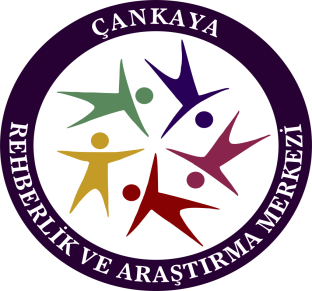 GÜVENLİ OKUL İKLİMİ YARATMAYA YÖNELİK ÖNERİLER
Okul genelinde olumlu bir davranış iklimi oluşturabilmek amacıyla yapılması düşünülen her türlü etkinlik ve düzenlemeler okulun tümünü kapsamalıdır.

Olumsuz davranışları cezalandırmaktan çok bu davranışların ortaya çıkma olasılığını azaltacak önlemler alınmalı, olumlu davranışlar sergileyen öğrencilerin teşvik edildiği bir yaklaşım benimsenmelidir.

Olumlu davranış kazandırma ve olumsuz davranışların engellenmesi süreci temel akademik alışkanlıkların kazandırılması çabalarıyla birlikte yürütülmelidir.

Öğrenciler tarafından sergilenen davranış problemleri sadece sınıfta değil, sınıf dışında da takip edilmeli, bu sorunların yaşandığı mekânlar belirlenmeli, gerekli tedbirler alınmalıdır.
Çankaya Rehberlik ve Araştırma Merkezi
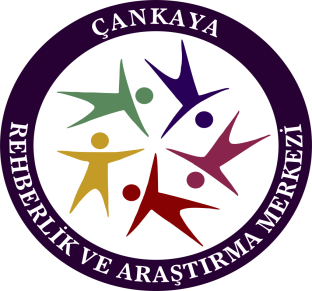 Okulda Güvenlİ bölgeler ve rİsklİ bölgelerİ teSpİt etme ve alInacak tedbİrler
Kurallar ve İlkeler
Standartlar
Yaptırımlar
Destekler
i
Çankaya Rehberlik ve Araştırma Merkezi
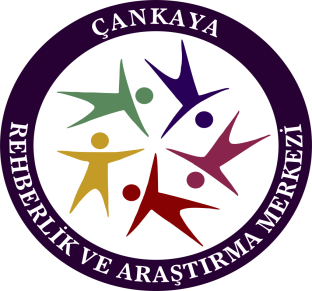 Öğrencİler nİçİn kurallara uymazlar?
Çankaya Rehberlik ve Araştırma Merkezi
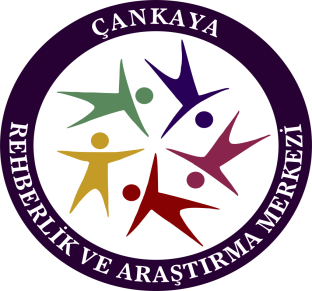 1.   Kuralları tam olarak bilmiyor olabilirler.
	Kurallar belirlenmemiş olabilir.
	Kurallara uyma eğitimi almamış olabilirler.

Yönetici ve Öğretmen/Öğretmenler kuralları önemsemiyorlar, farkında değiller veya ne olup bittiği ile ilgilenmiyor olabilirler.
Ya da ….
Çankaya Rehberlik ve Araştırma Merkezi
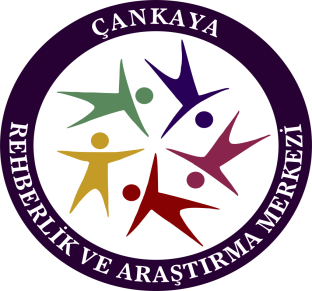 KURALLARIN BELİRLENMESİ
MERKEZİ VE OKUL KURALLARININ BELİRLENMESİ

			SINIF KURALLARININ BELİRLENMESİ
Çankaya Rehberlik ve Araştırma Merkezi
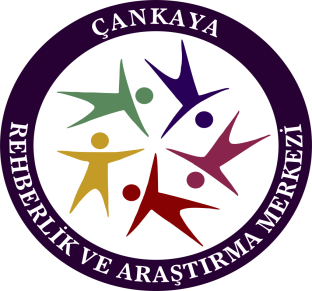 OKUL KURALLARININ BELİRLENMESİ: YÖNETİM VE STRATEJİ
OKUL YÖNETİM POLİTİKALARI VE SORUMLULUKLAR

POLİTİKALARIN OKUL YÖNETİMİ TARAFINDAN BELİRLENMESİ

YÖNETİŞİM YOLUYLA BELİRLENMESİ

	En basit ve en kısa tanımıyla; resmî ve özel kuruluşlarda idari, ekonomik, politik otoritenin ortak kullanımıdır. 

    Ortak yönetim- birlikte yönetmek anlamına gelir ve içinde yönetimden farklı olarak etkileşim ve iletişim kavramlarını barındırır.

	Yöneten ve yönetilenin yönetim süreçlerinde birlikte karar alması ve birlikte iş görmesi
Çankaya Rehberlik ve Araştırma Merkezi
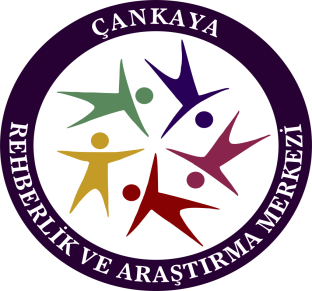 SINIF KURALLARININ BELİRLENMESİ
Sınıfta düzeni sağlayan ve yönetimi kolaylaştıran önemli faktörlerden biri "Sınıf Kuralları" dır. 

Sınıf kuralları, öğrencilerin sınıftaki davranışlarını düzenler ve olumlu davranış göstermelerini sağlar.

Öğrenciler kendi koyduğu kuralları daha kolay benimser ve uyar.
Çankaya Rehberlik ve Araştırma Merkezi
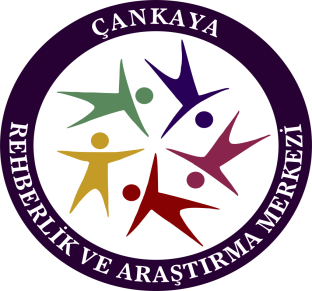 SINIF KURALLARININ BELİRLENMESİ
Sınıfta uygulanan kurallar var mı?
Kurallar pozitif olarak ifade edilmiş mi?
Kural sayısı kaçtır?
Tüm öğrenciler kuralları söyleyebiliyor mu?
Sınıfta kurallar yazılı olarak asılmış mı?
Çankaya Rehberlik ve Araştırma Merkezi
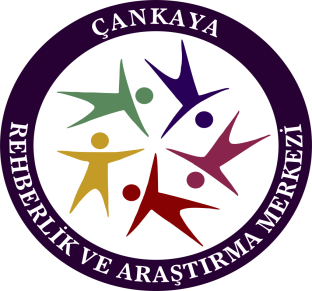 SINIF KURALLARINI DEĞERLENDİRME
Öğrenciler kuralların oluşturulmasına katılmış mı?

Kurallar, öğrencilere nasıl öğretilmiş?

Kurallara uyulmadığında yapılanlar nelerdir?

Kurallardan aile ve okul yönetimine haber verilmiş mi?
Çankaya Rehberlik ve Araştırma Merkezi
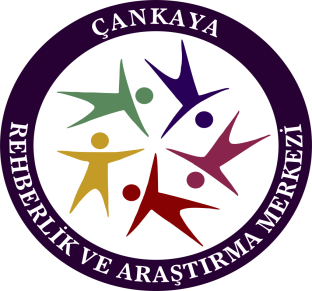 KURALLARIN UYGULANMASI VE İZLENMESİ
Tutarlı Davranmak

Model Olmak 

Kuralları İşletmek ve Uyulduğunu İzlemek

Kurallara Uyulmadığında Yaptırımları Belirlemek ve Uygulamak
Çankaya Rehberlik ve Araştırma Merkezi
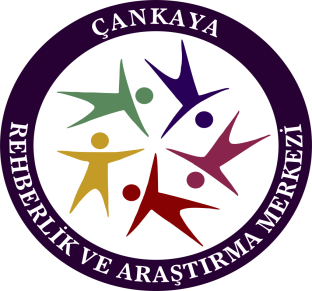 OKULLARDA ZORBALIĞA MÜDAHALE NEDEN ÖNEMLİDİR?
Zorbalık genelde gizli bir eylemdir ve etrafta yetişkinler yokken işlenir. Öğretmenler bu olayları sonradan ve dolaylı olarak öğrenirler; veliler ise bu olayları en son öğrenen kişilerdir.

Zorbalığa şahit olan kişiler, zorbaların hiddetini kendi üzerlerine çekmekten korktukları veya muhbir olmak istemedikleri için olayı büyüklere bildirmezler.  

Zorbaca davranışlarda en çok etkilenen mağdurlardır. Öğretmenler veya diğer öğrenciler doğrudan etkilenmezler.
Çankaya Rehberlik ve Araştırma Merkezi
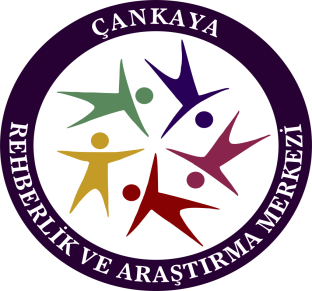 OKULLAR ÖNCELİKLE ZORBALIĞI ÖNLEMEK İÇİN ÇALIŞMALIDIR. ÇÜNKÜ;
Kendini tehlikede hisseden korkmuş bir çocuk kendini savunamaz, derslere ilgi duyamaz, başarılı olamaz.

 Çocuklar olumlu  davranış biçimlerinin de olduğunun farkında olmayabilirler.  

 Anne-babalar çocuklarına nasıl yardımcı olabileceklerini bilemezler veya başkalarının çocuklarına -zorba çocuğa- karışma hakkını kendilerinde görmeyebilirler.  
	
 Bazı çocuklar okuldan başka kendilerine yardımcı olacak hiçbir kaynağa sahip değildir.
Çankaya Rehberlik ve Araştırma Merkezi
[Speaker Notes: Anayasamızın 42. maddesi, kimsenin eğitim hakkından mahrum bırakılamayacağı üzerine kuruludur. Gerek ulusal, gerekse uluslararası metinler,  her çocuğun güvenli ve sağlıklı bir okul ortamında eğitim-öğretim görme hakkının olduğu anlayışına dayanır. Zorbalık davranışı, zorbalığa uğrayan ya da zorbalığa katılmayarak seyirci konumunda kalan çocukların güvenli ve sağlıklı bir okul ortamında eğitim-öğretim görme hakkının gaspı anlamına gelir. Öte yandan, okulda saldırganlık ya da zorbalık davranışlarına maruz kalmak ise fiziksel ve psikolojik olarak gelişimi engelleyici olabilmektedir. 

Zorbalık davranışı sosyal öğrenme yoluyla yayılmacı bir özellik gösterir ve seyircilerin ya da kurbanların ilerleyen zamanlarda zorba olma olasılıkları hayli yüksektir. Tüm bu etmenler, yukarıda bahsedilen güvenli ve sağlıklı okul ortamında hızlı bozulmalara yol açabilecek ve zorbalığın etki alanını genişletecek unsurlardır.]
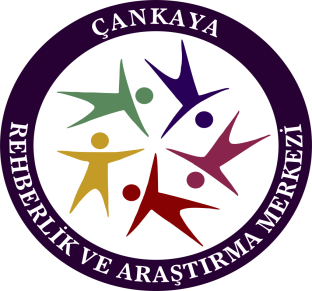 OKULLAR ÖNCELİKLE ZORBALIĞI ÖNLEMEK İÇİN ÇALIŞMALIDIR. ÇÜNKÜ;
Öğretmenler çocuklarla her gün ve uzun süreli etkileşim içindedirler.  	

Çocukların sosyal etkileşimlerinin en fazla olduğu ve zorbalığın en fazla gerçekleştiği yer okuldur. 

Öğretmenler çocuğa yardım konusunda pek çok diğer yetişkinden daha deneyimli ve donanımlıdırlar.
Çankaya Rehberlik ve Araştırma Merkezi
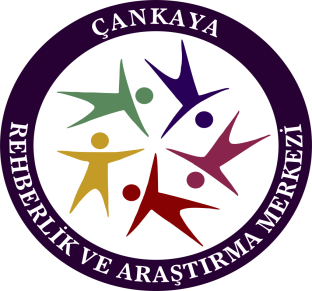 OKULUMUZDA YAPILACAK ÇALIŞMALAR
İdareci, Öğretmen, Okul Personeli ve Veli Eğitimleri

Sınıflar Düzeyinde Hazırlanmış Etkinlikler

Okul Geneline Yayılmış Etkinlikler
                                                                      
Bireysel Görüşmeler
Çankaya Rehberlik ve Araştırma Merkezi
[Speaker Notes: Yukarıda özetlenen tespitlerden hareketle  oluşturulan programın dört temel ayağı vardır.]
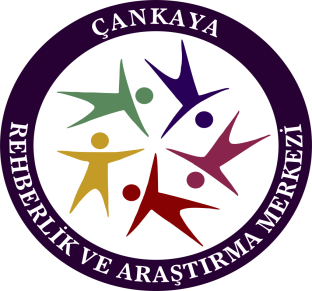 ÇALIŞMANIN TEMEL İLKELERİ
Okulun zorbalık problemini kabul etmesi.

İdareciler, öğretmenler, veliler ve öğrenciler arasında zorba/mağdur problemine yönelik farkındalık sağlanması. 

Mağdur ve zorbaya fark edildiklerinin hissettirilmesi. 

Okul ortamında olumlu kişiler arası ilişkiler geliştirilmesi ve özellikle zorbaca davranışların kabul edilemeyeceğinin ve mutlaka engelleneceği anlayışının yerleştirilmesi. Kuralların net olarak tanımlanması.
Çankaya Rehberlik ve Araştırma Merkezi
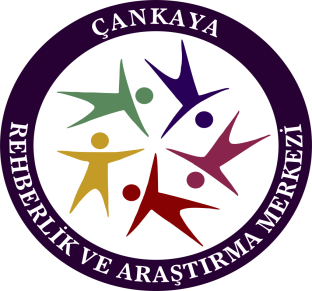 ÇALIŞMANIN TEMEL İLKELERİ
Okulun zorbalıkla nasıl baş edeceğinin açık bir şekilde ifade edilmesi. Zorbalığın tespit edilerek, uygulanacak yaptırımların açıkça ortaya konması.

Öğrencilerin ve velilerin zorbalık olaylarını okul personeline bildirmesi için bilgilendirilmesi ve yönlendirilmesi.

Zorba ve mağdura yardımcı olunması.
Çankaya Rehberlik ve Araştırma Merkezi
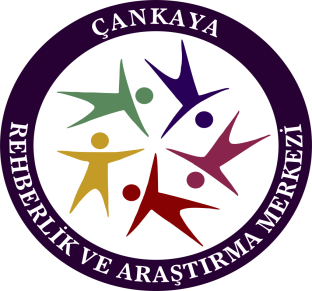 MÜDAHALE NEDİR ?
Müdahale sözcüğü 
Bir işin gidişine el atma, karışma
Bir olaya el atmak ve olayın sonucunu değiştirmek demektir.

     Müdahale kelimesiyle eş ve yakın anlamlı olan sözcükler şu şekilde sıralanabilir;1- İlgilenmek 2- Karışmak 3- Girmek 4- Değiştirmek

    Tıpta 'müdahalede bulunmak'' şeklinde kullanılır. Müdahalede bulunmak ise hastalığın ilerlemesini durdurmak ve ameliyat yapmak demektir.
Çankaya Rehberlik ve Araştırma Merkezi
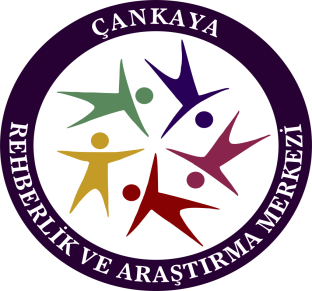 Akran zorbaliğina nİye ve nasil müdahale edeceğİz?
Çankaya Rehberlik ve Araştırma Merkezi
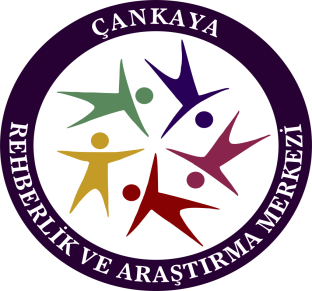 ÖNCE 
AKRAN ZORBALIĞINI DURDURUN !!!
Çankaya Rehberlik ve Araştırma Merkezi
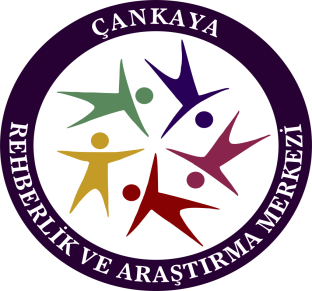 Durdurma ve Durdurma Bİçİmlerİ
İşbirliği Kurarak		Kontrol ederek


Sözel

Fiziksel 

Kurallar

Yasal
Çankaya Rehberlik ve Araştırma Merkezi
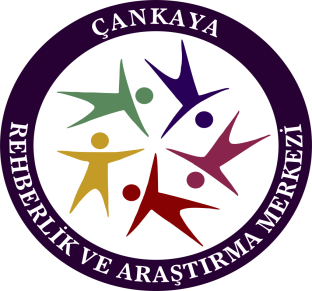 ŞİDDET,  AKRAN ÇATIŞMASI VE FİZİKSEL ZORBALIĞA MÜDAHALEDE DİKKAT EDİLECEK NOKTALAR
Önce kendi güvenliğinizi emniyet altına alın. Alanın güvenliğinden emin değilseniz alana girmeyin. 

Kişisel güvenliğiniz adına risk oluşturan bir durum yoksa; Okul İdaresi, Nöbetçi Öğretmen gibi ulaşılabilir kişi/kişilerden yardım isteyin. 

Kişisel güvenliğiniz adına risk oluşturan bir durum varsa; alana girmeden ‘Acil Destek Hattı’ndan emniyet güçlerine haber verin.
Çankaya Rehberlik ve Araştırma Merkezi
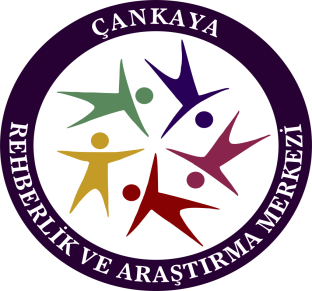 ŞİDDET, AKRAN ÇATIŞMASI VE FİZİKSEL ZORBALIĞA MÜDAHALEDE DİKKAT EDİLECEK NOKTALAR
Yaşamsal risk oluşturan bir durum varsa güvenli bir mesafeden iletişim kurun.

Kendinizi isminiz, kurumunuz ve profesyonel kimliğinizle tanıtın. Varsa kurumunuza ait yaka kartınızı takın. 

Sakin ve kontrollü olun. Konuştuğunuz kişi ile göz kontağı kurun. Ses tonunuzu ve tepkilerinizi bilinçli bir şekilde amaca yönelik ayarlayın.
Çankaya Rehberlik ve Araştırma Merkezi
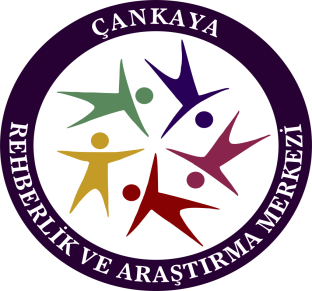 şİDDET, AKRAN ÇATIŞMASI VE FİZİKSEL ZORBALIĞA MÜDAHALEDE DİKKAT EDİLECEK NOKTALAR
Yardım etmek için orada olduğunuzu söyleyin.

Kontrolü sağladığınızdan emin olduktan sonra güvende olduklarını vurgulayın.

Alanda bulunanlara, duruma el koyduğunuza dair somut bir açıklama yapın.
Çankaya Rehberlik ve Araştırma Merkezi
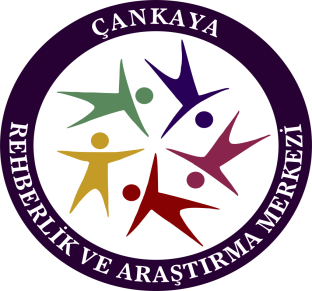 şİDDET, AKRAN ÇATIŞMASI VE FİZİKSEL ZORBALIĞA MÜDAHALEDE DİKKAT EDİLECEK NOKTALAR
Panik yaratabilecek kişilerin ve diğerlerinin kontrollü olarak uzaklaştırılmasını sağlayın.

Başkalarının olaya dâhil olmasını engelleyin.

İkinci bir krizin yaşanma olasılığı varsa gerekli önlemleri alın.
Çankaya Rehberlik ve Araştırma Merkezi
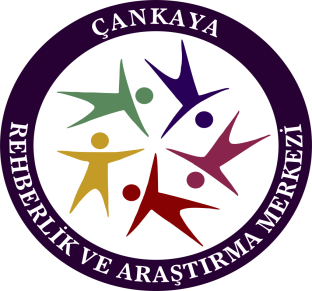 şİDDET, AKRAN ÇATIŞMASI VE FİZİKSEL ZORBALIĞA MÜDAHALEDE DİKKAT EDİLECEK NOKTALAR
Olaya müdahil olan kişi/kişilerin kendilerine ve başkalarına zarar verici davranışları olup olmadığını gözlemleyin.

Olayda fiziksel darp ve/veya yaralanma varsa önlemler alın. Durumu kolluk kuvvetlerine haber verin.

Medikal bakıma ihtiyacı olan kişi/kişiler varsa sağlık birimlerine haber verin.

Alanın dışında korku ve panik yaşayan kişileri sakinleştirmek için olay hakkında bilgi verilmesini sağlayın.
Çankaya Rehberlik ve Araştırma Merkezi
!!!
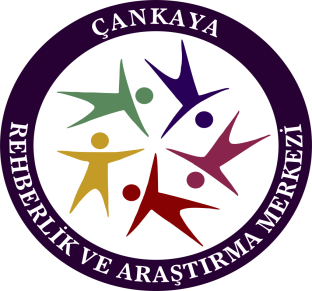 Okul Düzeyinde
Sınıf düzeyinde
Grup düzeyinde
Bireysel düzeyde
ÖNLEMEYE, MÜDAHALEYE VE İYİLEŞTİRMEYE YÖNELİK UYGULAMA STRATEJİLERİMİZ OLMALI
Çankaya Rehberlik ve Araştırma Merkezi
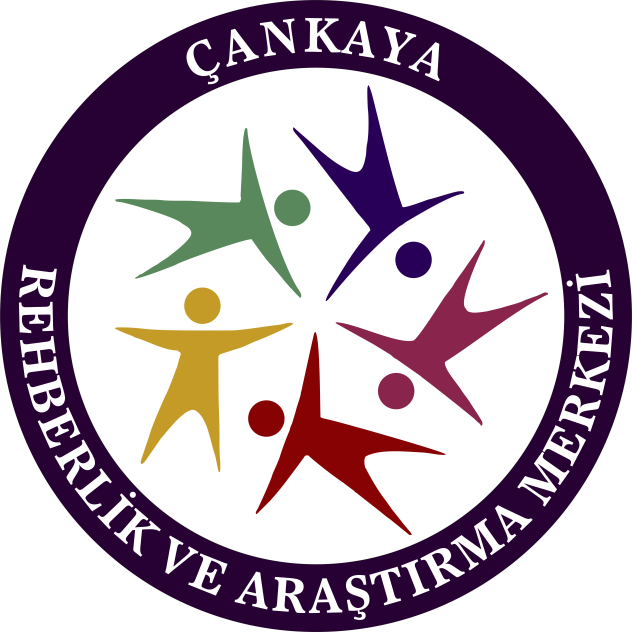 İLETİŞİM
Çankaya Rehberlik ve Araştırma Merkezi
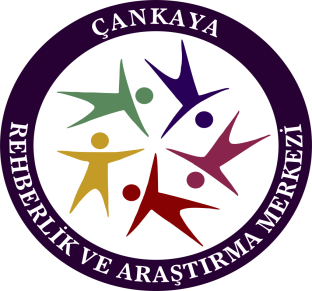 GÖRÜŞMELERDE TEMEL İLKELER
Akran zorbalığı vakalarının ortaya çıkması ile birlikte okullarda gerek Psikolojik Danışman/Rehber Öğretmenler, gerekse diğer öğretmenler ya da okul idaresi olaya karışan öğrenciler ve aileleri ile mutlaka görüşmelidir.
	Bu aşama aslında duruma yönelik ikincil müdahale gibi algılanabilir. Çünkü varolan durumun herkes için tanımlanması ve izlenecek yöntemin, neler yapılacağının, sürecin nasıl işleyeceğinin belirgin hale getirilmesi gerekir.
Çankaya Rehberlik ve Araştırma Merkezi
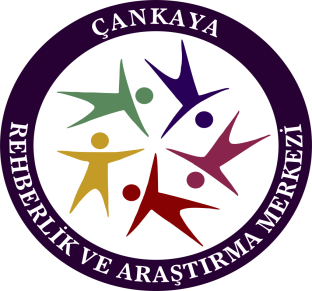 İlk görüşme okul idaresi, öğretmen ya da Psikolojik Danışman/Rehber öğretmen tarafından yapılabilir. 

	Bu görüşmeler yoğun psikolojik süreçler içermemelidir. Durumun ve davranışların yorum ve yargı içermeden tanımlanmasıdır.

	Öncesinde okulda bir önleme çalışması yapılmış olsa dahi bu bilgilendirme görüşmesi muhakkak yapılmalıdır. Çünkü öğrenciler ya da aileler ile ilgili ilerde yapılacak çalışmalarda bu bilgilendirme temel oluşturacaktır.
Çankaya Rehberlik ve Araştırma Merkezi
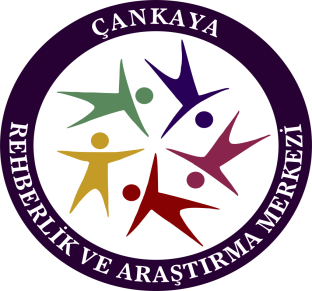 Görüşmelerde öncelikle dikkat edilmesi gereken görüşmeyi gerçekleştirecek kişinin objektif olması, kendi duygularını, duygusal tepkilerini yansıtmamasıdır. Eğer olay görüşmeciyi çok etkilemiş ise, öfke üzüntü, kızgınlık vb. duygularını karşıdaki kişilere yansıtma ya da kontrol etmede zorlanma var ise görüşmeyi başka birinin yapması uygun olacaktır.
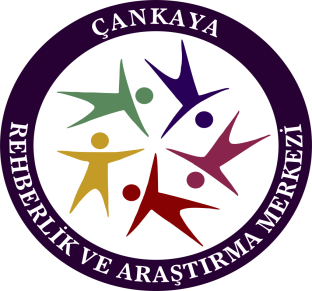 İlk görüşme durum ya da davranış ile ilgili bir bilgilendirme ve gerekiyorsa yönlendirmeyi içerir. Sürecin nasıl işleyeceği konusunda öğrencilerin ve ailelerin bilgi sahibi olmalarını, böylece belirsizlik ya da sonraki süreçlerde kişilerin kendi bireysel tutumlarının nasıl olacağına ilişkin bir bakış açısı geliştirmelerine yardımcı olur. 	
	Zorbalığın taciz, çalma, zorlama vb. gibi yasal süreçler gerektirdiği durumlarda; olay yargıya intikal etmiş ise olayın tarafları ile konuya ilişkin bireysel görüşmelerden kaçınılmalıdır.
Çankaya Rehberlik ve Araştırma Merkezi
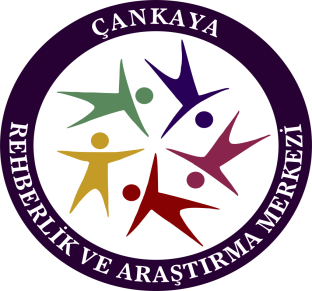 ZorbalIk olayIna karIşan öğrencİlerle görüşme
Zorbalık Davranışında bulunan öğrenci ile görüşme

Zorbalık davranışına uğrayan öğrenci ile görüşme

Zorba çeteleri ile görüşme

Seyirciler ile görüşme
Çankaya Rehberlik ve Araştırma Merkezi
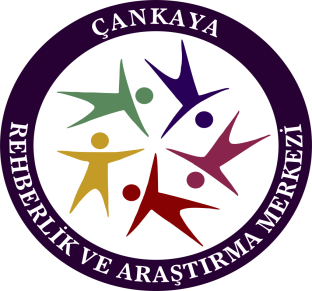 ZorbalIk olayIna karIşan öğrencİlerİn Aİlelerİ İle görüşme
Zorbalık davranışında bulunan öğrencinin ailesi ile görüşme

Zorbalık davranışına uğrayan öğrencinin ailesi ile görüşme

Zorbalık davranışına şahit olan öğrencilerin aileleri ile görüşme
Çankaya Rehberlik ve Araştırma Merkezi
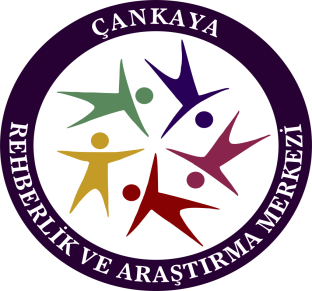 İLK ADIM:DEĞİŞİM
Buraya kadar anlatılanlarla ilgili olarak neler düşünüyorsunuz?

Zorbalığın ne olduğuna dair bakış açınızda herhangi bir farklılaşma oldu mu?

Sizce zorbalıkla nasıl başa çıkılabilir?
Çankaya Rehberlik ve Araştırma Merkezi
[Speaker Notes: Zorbalıkla mücadelede atacağımız ilk ve en önemli adım, konuyla ilgili olarak yanlış algı, inanç ve tutumlarımızı değiştirmektir. Aşağıda değiştirmemiz gereken yanlış algı, inanç ve tutumlarımıza dair bazı örnekler verilmiştir. Bunları fark edelim, gözden geçirelim, değiştirelim. 

Öğrenciler arasındaki zorbalık olayları büyütülecek kadar ciddi değildir.
Bizim okulda zorbalık yoktur.
Zorbalık büyüme ve gelişmenin doğal bir parçasıdır.
Başkalarını kızdırmak bazen eğlencelidir.
Zorbalık yapıldığında bunu yetişkinlere anlatmak ispiyonculuktur.
Zorbaca davranışlar aslında çocuklar arasında yapılan masum şakalardır.
Zorbalık yapanları görmezden gelirseniz sizi bırakırlar.
Bir zorba ile baş etmenin en iyi yolu onunla kavga etmek ve intikam almaktır.
Kurbanların çoğu zorbaları kışkırttıklarından zorbalığa uğrarlar.
Zorbaca davranışlar aslında çocuklar arasında yapılan masum şakalardır.
Zorbalık yapanları görmezden gelirseniz sizi bırakırlar.
Bir zorba ile baş etmenin en iyi yolu onunla kavga etmek ve intikam almaktır.
Kurbanların çoğu zorbaları kışkırttıklarından zorbalığa uğrarlar.]
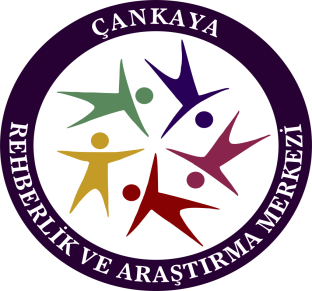 DEĞİŞİM İÇİN İLK ADIM
Yanlış algı, inanç ve tutumlarımızı

fark edelim, gözden geçirelim, değiştirelim. 


Öğrenciler arasındaki zorbalık olayları büyütülecek kadar ciddi değildir.
Bizim okulda zorbalık yoktur.
Zorbalık büyüme ve gelişmenin doğal bir parçasıdır.
Başkalarını kızdırmak bazen eğlencelidir.
Zorbalık yapıldığında bunu yetişkinlere anlatmak ispiyonculuktur.
Zorbaca davranışlar aslında çocuklar arasında yapılan masum şakalardır.
Zorbalık yapanları görmezden gelirseniz sizi bırakırlar.
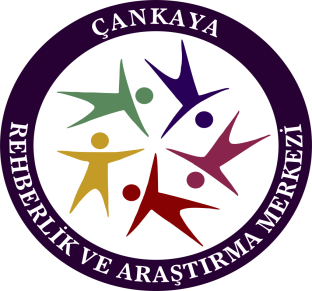 DEĞİŞİM İÇİN İLK ADIM
Yanlış algı, inanç ve tutumlarımızı

fark edelim, gözden geçirelim, değiştirelim. 


Zorbalık ile baş etmenin en iyi yolu onunla kavga etmek ve intikam almaktır.
Mağdurların çoğu zorbaları kışkırttıklarından zorbalığa uğrarlar.
Zorbaca davranışlar aslında çocuklar arasında yapılan masum şakalardır.
Zorbalık yapanları görmezden gelirseniz sizi bırakırlar.
Mağdurların çoğu zorbaları kışkırttıklarından zorbalığa uğrarlar.
Zorbalıkla başetmek mağduru güçlendirir.
Zorbalık davranışı çocukça etkileşimlerdir, yetişkinler müdahale etmemelidir.
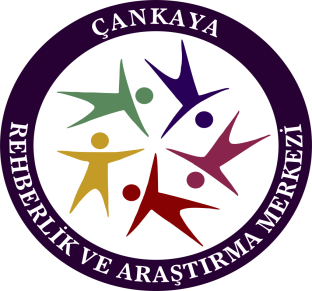 UNUTMAYIN !!!
ZORBALIK 
DUYGUSAL, PSİKOLOJİK VE/VEYA FİZİKSEL BİR İSTİSMAR DURUMUDUR !
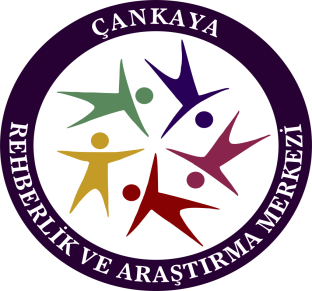 DEĞİŞİM İÇİN YAPABİLECEKLERİM
Şiddete sıfır tolerans tanırım.
Öğrencilerimde farklılıklara tolerans kültürü geliştiririm.
Öğrencilerimle birlikte uyulması gereken kuralları belirlerim.
Ödül ve yaptırımları öğrencilerimle belirlerim.
Başkalarına saygılı olmayı teşvik ederim.
Güvenli bir sınıf ortamı yaratırım.
Öğrencilerimin bana güvenmelerini sağlarım.
Uyarı işaretlerine karşı tetikte olurum.
Çankaya Rehberlik ve Araştırma Merkezi
[Speaker Notes: Değişim için yapabileceklerimize yukarıda belirtilen maddelere ek olarak aşağıdaki ifadeler de eklenebilir:
Bireysel anlamda yapacağım değişikliklere eşlik edecek şekilde öğrencilerimle ilişkilerimizde uygulayacağımız pratik ve somut öneriler üzerine konuşurum.]
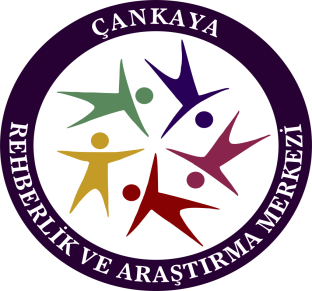 DEĞİŞİM İÇİN YAPABİLECEKLERİM
Riskli mekanları kontrol ederim.
Riskli zamanlarda daha çok dikkatli olurum.
Riskli durumlarda okul yönetimini bilgilendiririm.
Şiddeti ciddiye alarak şiddet riskini azaltıcı okul politikalarına destek olurum.
Şiddet karşıtı programlara destek olurum.
Öğrencilerime  model olduğumun farkında olarak davranırım.
Karakter gelişimine önem veririm.
Çankaya Rehberlik ve Araştırma Merkezi
[Speaker Notes: Değişim için yapabileceklerimize yukarıda belirtilen maddelere ek olarak aşağıdaki ifadeler de eklenebilir:
Öğrencilerimi şiddete uğradıklarında ne yapmaları gerektiği konusunda bilgilendiririm.
Çatışma çözme ve öfke kontrolü becerilerimi geliştiririm ve bunları öğrencilerime de öğretirim.
Öğrencilerimi şiddete veya suça tanık olduklarında bu konuyu anlatmaları için cesaretlendiririm.
Öğrencilerime şiddet ve şiddetin nasıl önlenebileceğine ilişkin önerilerini sorarım.
Şiddete uğrayan ve zarar gören öğrencilerimi dikkatle dinlerim.
Şiddeti önlemek amacıyla gerçekleştirdiğim uygulamaların etkililiğini düzenli olarak değerlendiririm.]
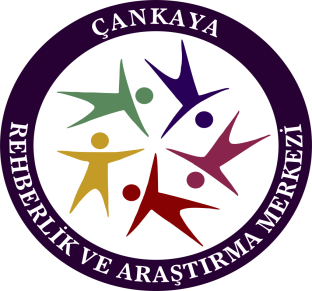 DEĞİŞİM İÇİN YAPABİLECEKLERİM
Rekabetçi eğitim yerine işbirliği ile öğrenmeye önem veririm.
Akademik başarıyı arttırmayı hedeflerim.
Öğrencilerimin sosyal ve arkadaşlık becerilerini geliştirmelerine yardım ederim.
Öğrencileri şiddet ve zorbalık konusunda bilgilendiririm.
Şikayetleri ciddiye alırım.
Sorunları görmezlikten gelmem.
Şiddete karışanlar ile tanıklık edenlere zaman geçirmeden yardım sunarım.
Şiddete karışan çocukların ailelerini mutlaka bilgilendiririm ve sorunu çözmek için onları da sürece katarım.
Çankaya Rehberlik ve Araştırma Merkezi
[Speaker Notes: Değişim için yapabileceklerimize yukarıda belirtilen maddelere ek olarak aşağıdaki ifadeler de eklenebilir:
 Öğrencilerin birbirleri hakkında olumlu şeyler yazmalarına dayalı egzersizler yaparım.
 Velileri tanırım ve onlarla işbirliği yaparım.
 Zorbalığı teşvik edici davranışlardan kaçınırım.
 Doğrudan gözlenemeyen zorbalığa dikkat ederim.
 Zorbalık karşıtı  etkinlikler  düzenlerim.]
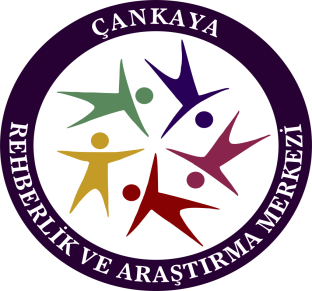 BİZ OKULDA ÖĞRENCİLERİ HAYATA HAZIRLARIZ!
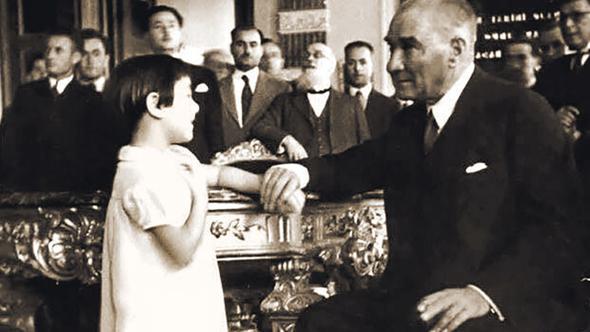 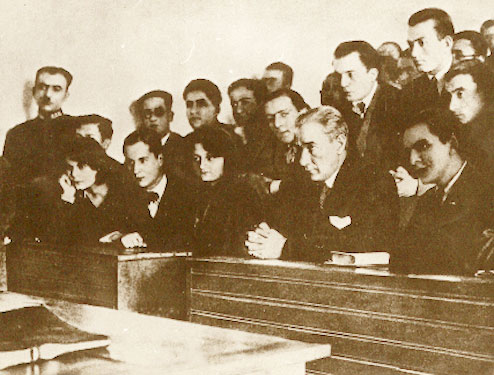 Çankaya Rehberlik ve Araştırma Merkezi
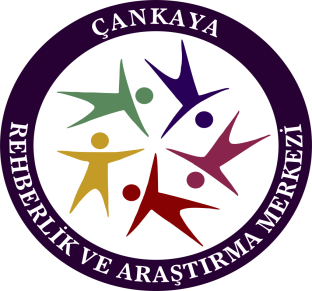 KAYNAKÇA
Çınkır, Ş. (2012, Ekim 13). Okullarda Zorbalık ve Türleri. 29 Mart 2021 tarihinde https://yenirehberlik.com/okullarda-zorbalik-ve-turleri.html adresinden erişildi.
	
Dölek, N., Öğrencilerde Zorbaca Davranışlar. 12 Mart 2021 tarihinde http://img.eba.gov.tr/436/87a/c3a/1db/1af/584/fef/807/bb2/dcf/311/cf2/547/84a/003/43687ac3a1db1af584fef807bb2dcf311cf254784a003.pdf?name=%C3%96%C4%9Frencide%20Zorbaca%20Davran%C4%B1%C5%9Flar.pdf adresinden erişildi.

Gökler, R. (2009). Okullarda Akran Zorbalığı. Uluslararası İnsan Bilimleri Dergisi, 6(2), 511-537.
Çankaya Rehberlik ve Araştırma Merkezi
www.cankayaram.meb.k12.tr

         Tel 		: 0312 466 67 76
         İnstagram        : @cankayaram
         Twitter	: @cankayaram06